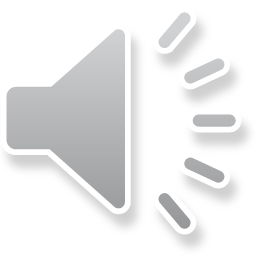 Listen and point. Repeat.
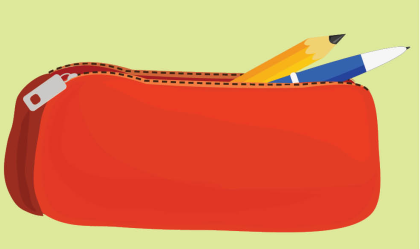 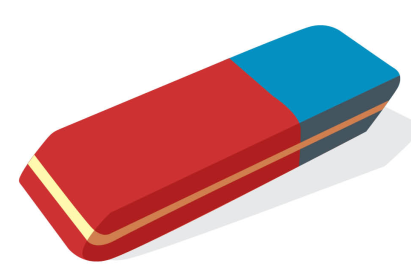 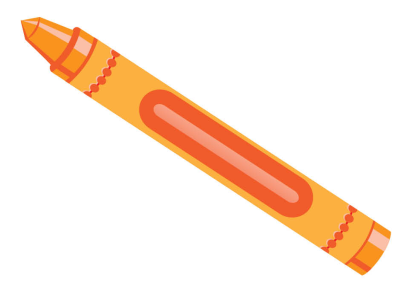 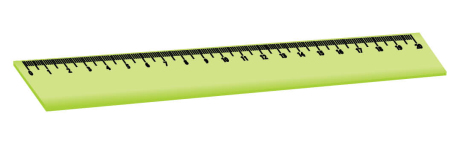 Eraser.
Ruler.
Crayon.
Pencil case
JERRY’S 
DOOR
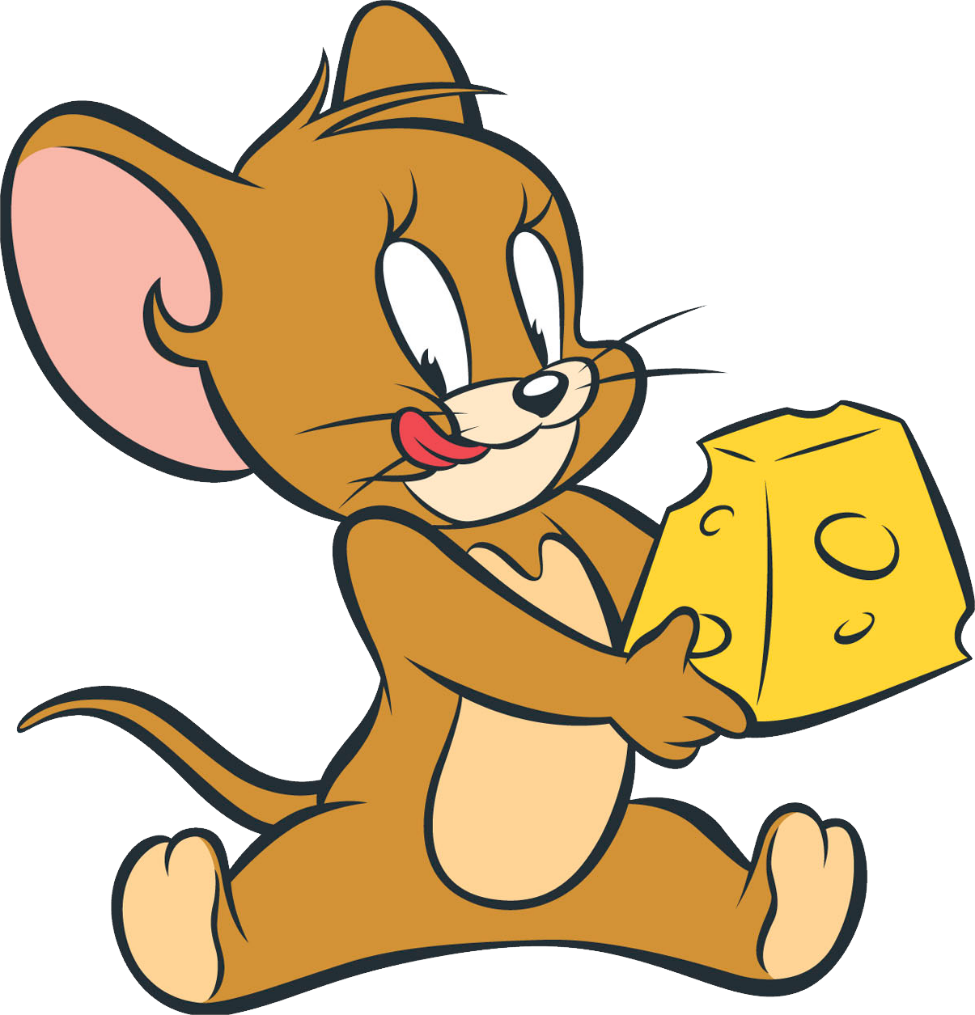 START
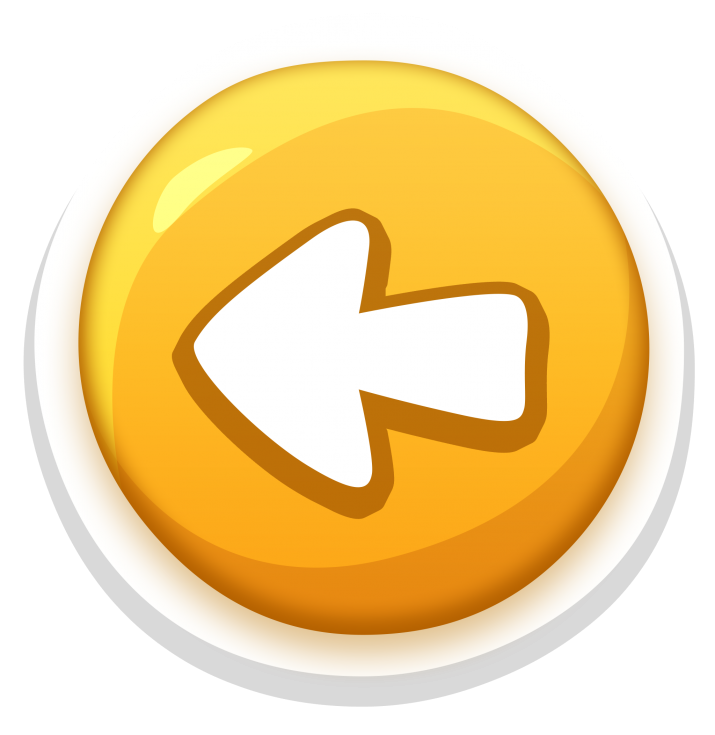 What is this?
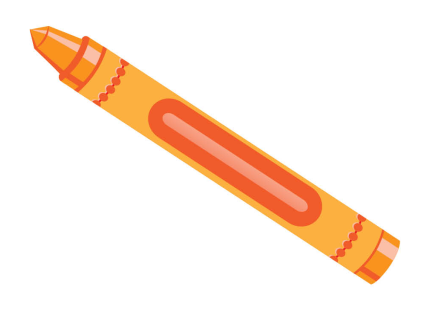 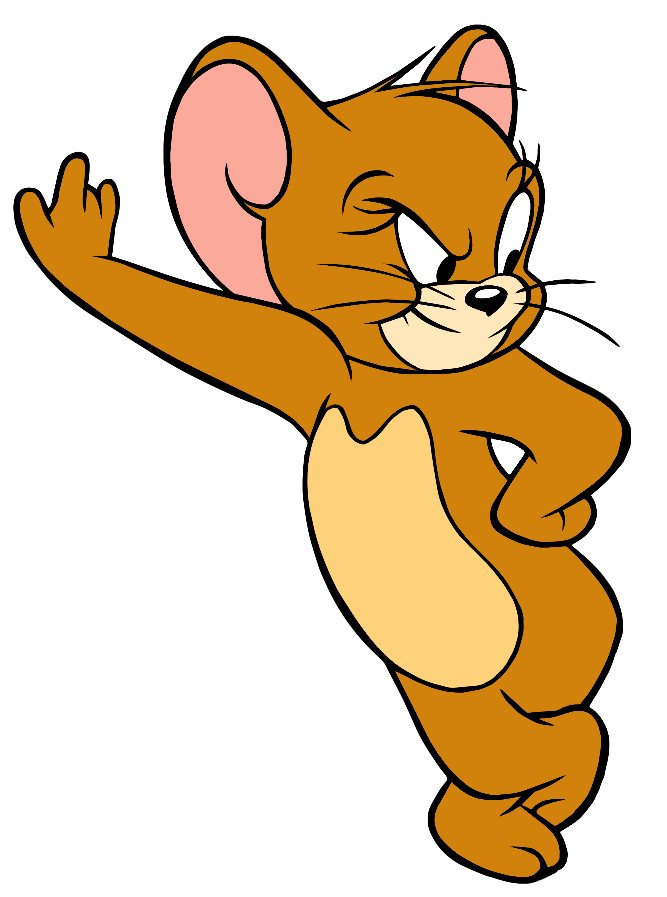 CHECK
It is a crayon.
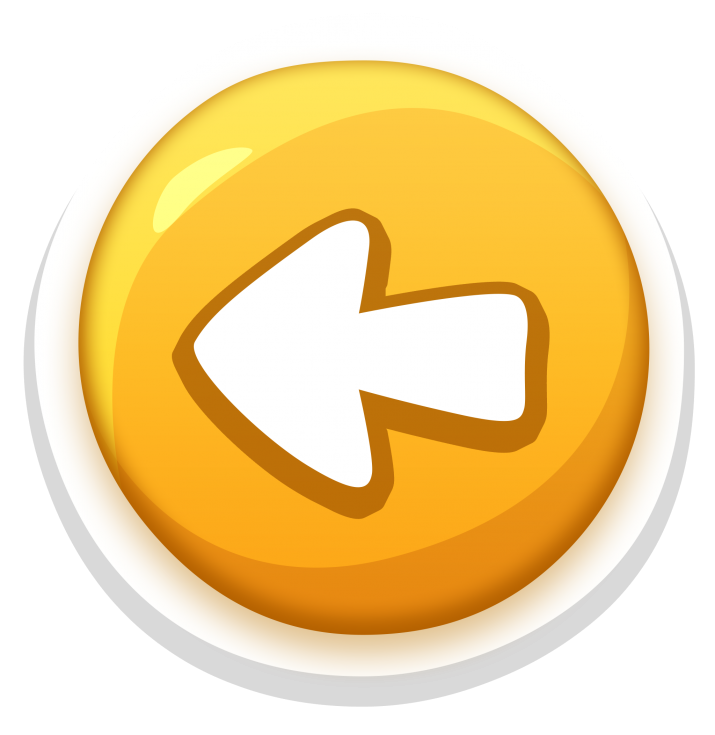 What is this?
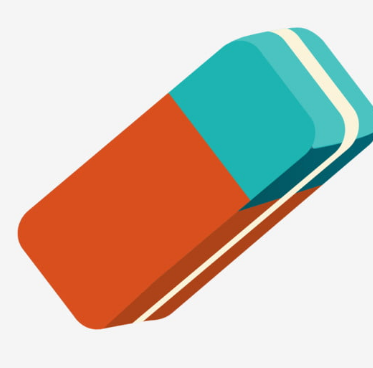 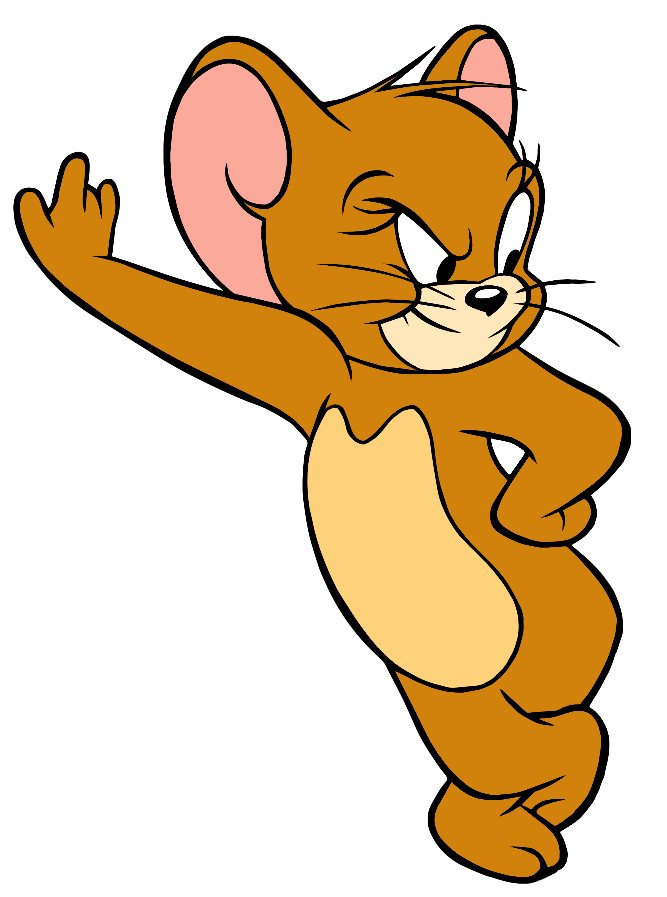 CHECK
It is an eraser.
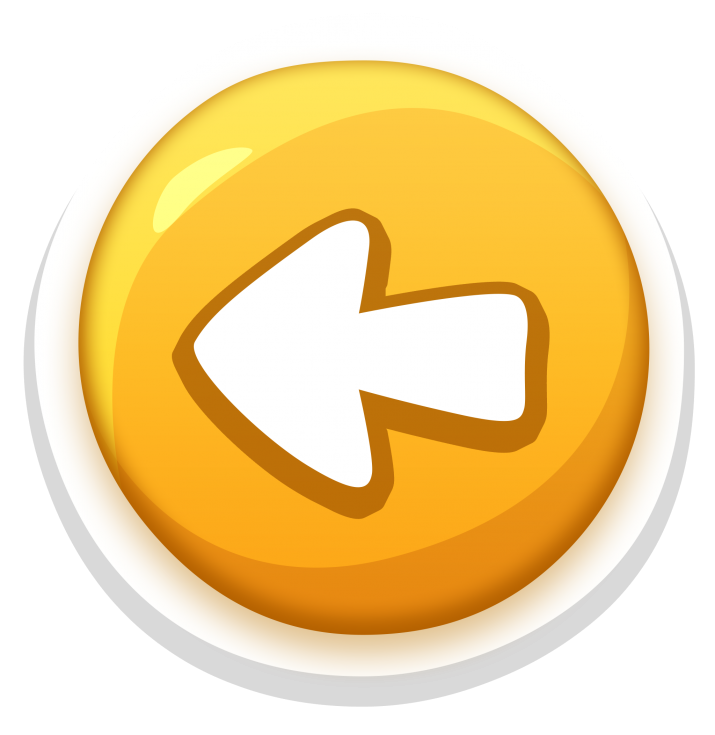 What is this?
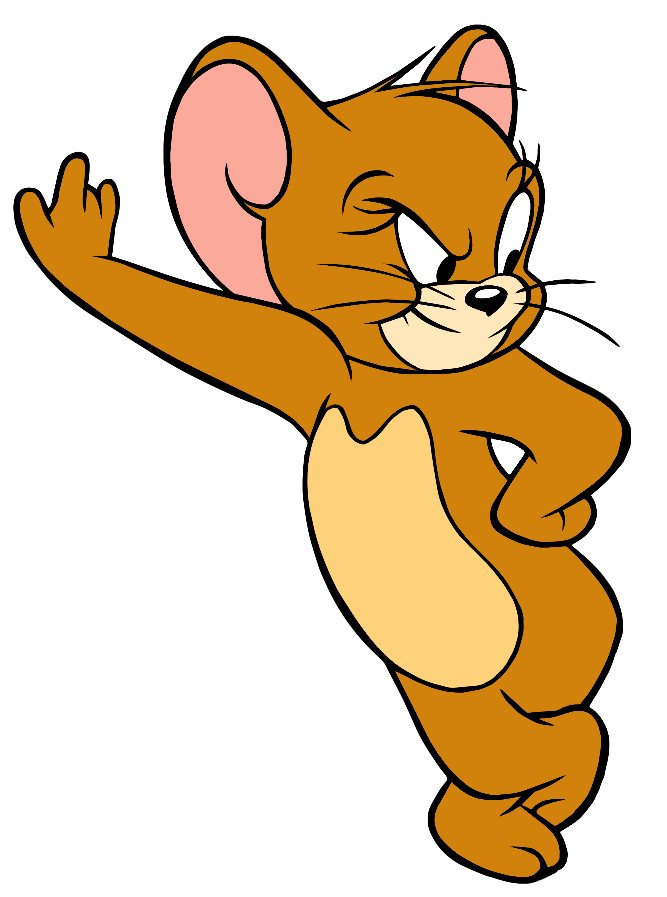 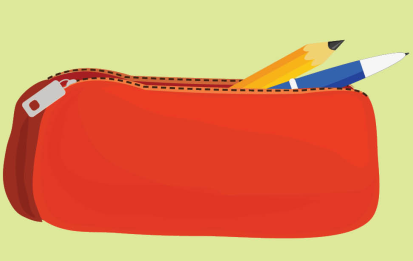 CHECK
It is a pencil case.
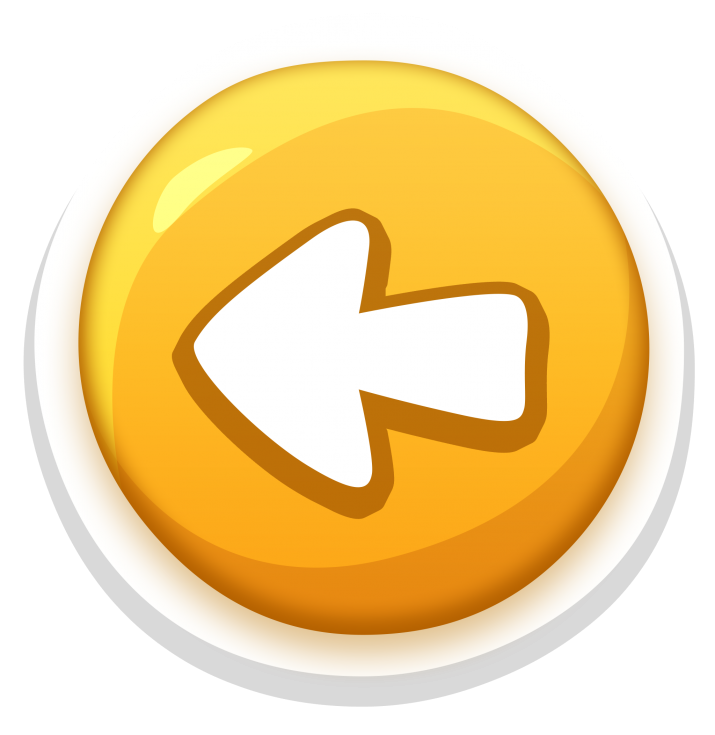 What is this?
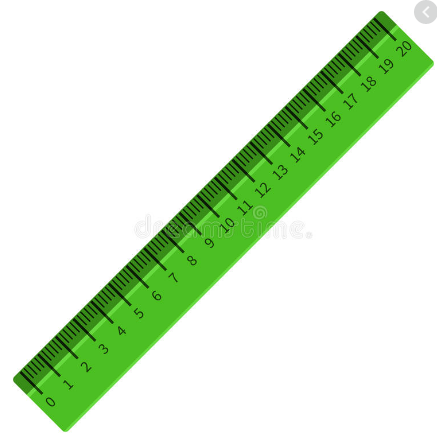 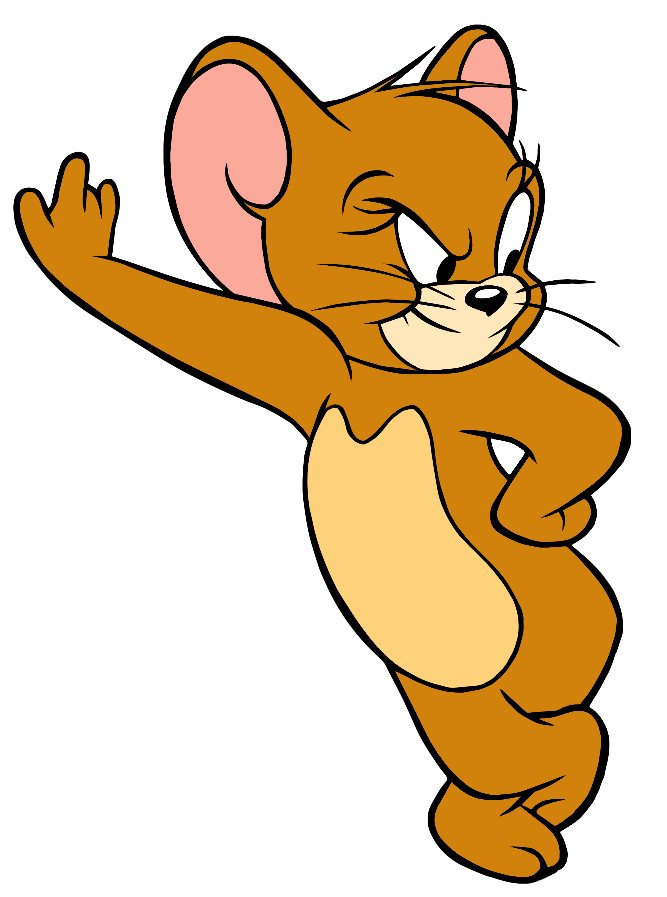 CHECK
It is a ruler.
Well done!
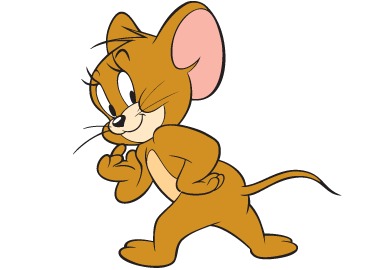 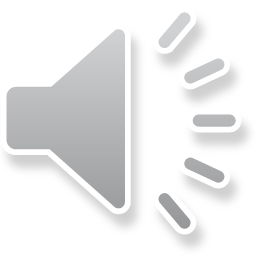 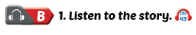 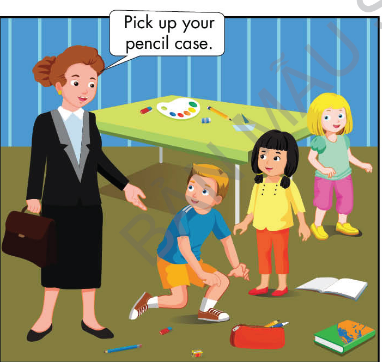 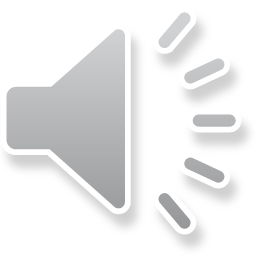 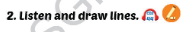 Touch and see the correct answer.
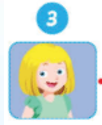 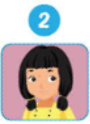 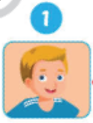 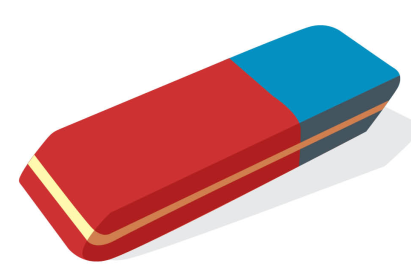 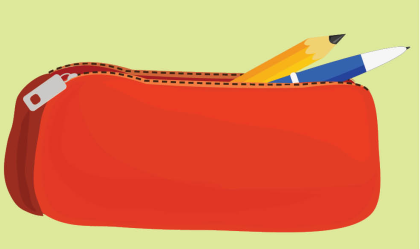 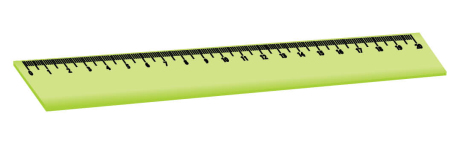 Sing.
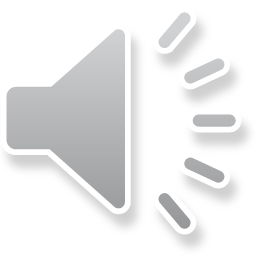 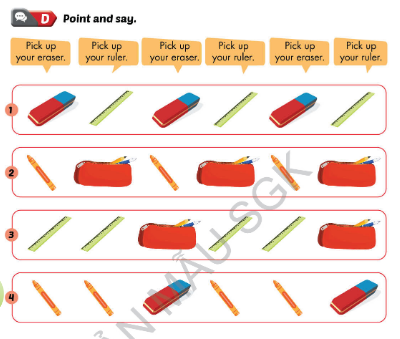 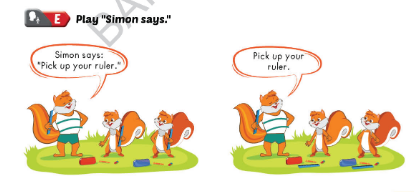 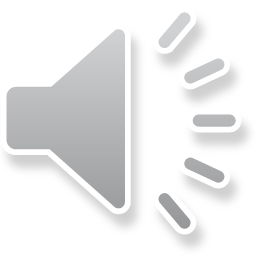 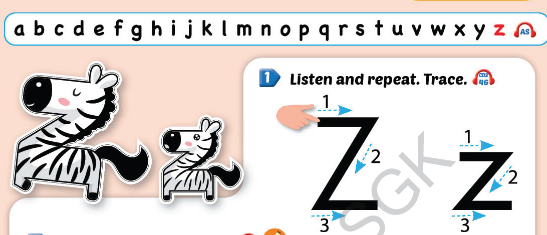 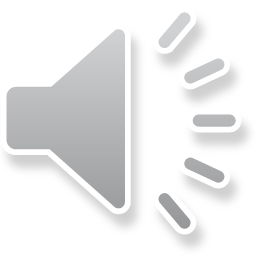 Listen and repeat. Write.
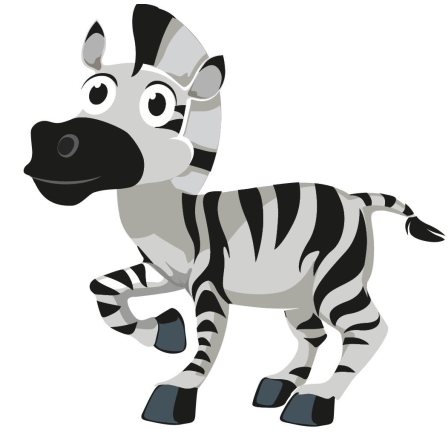 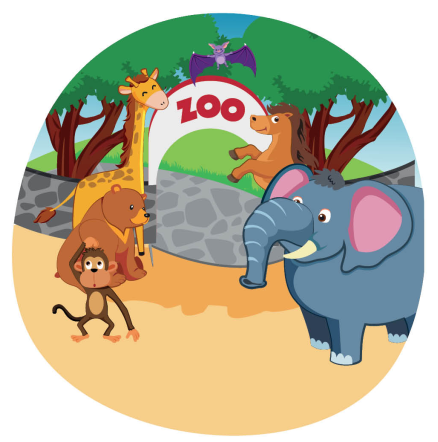 ….ebra.
….oo.
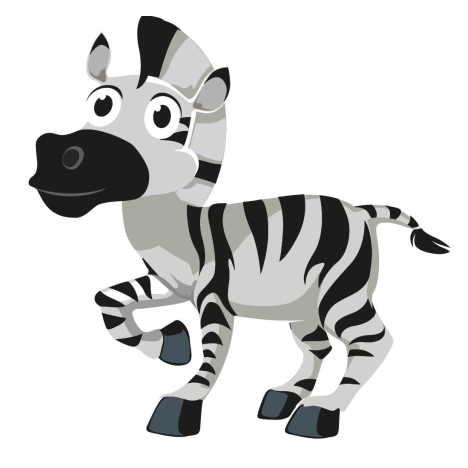 e
z
?
z
e
b
r
a
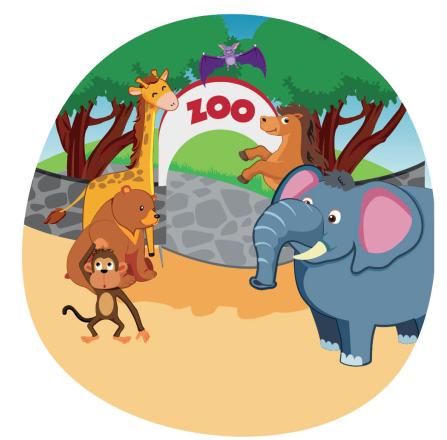 z
i
?
z
o
o
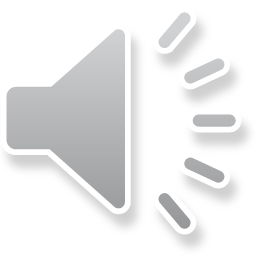 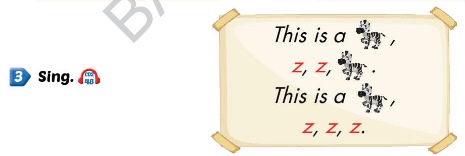 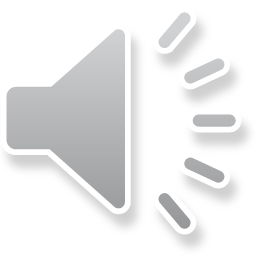 Listen and jump.
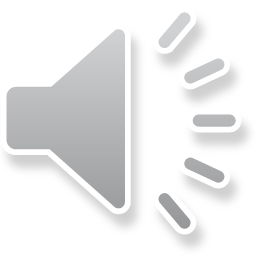 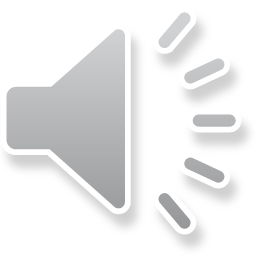 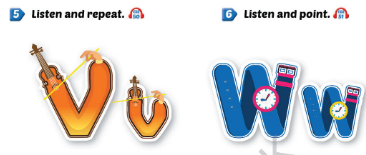 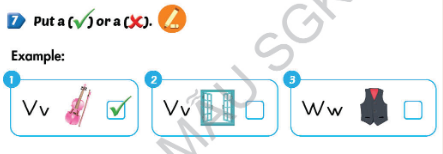 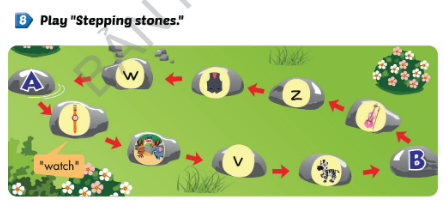 Lesson 3.
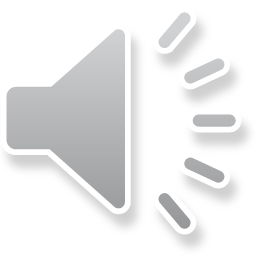 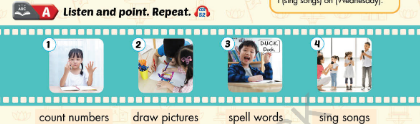 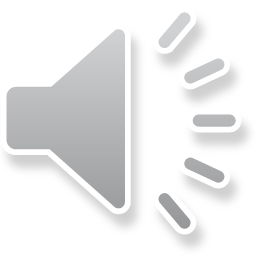 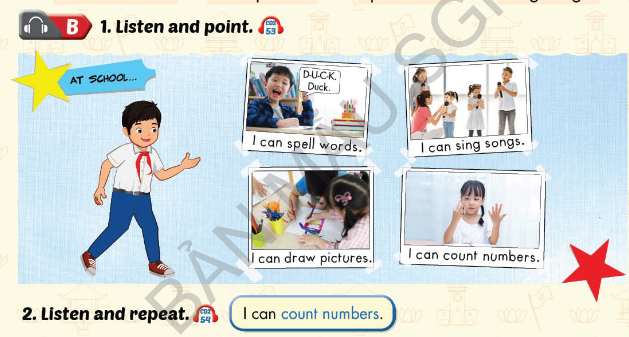 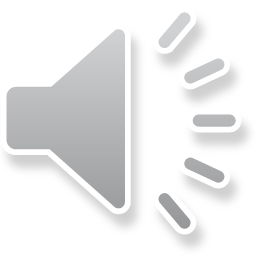 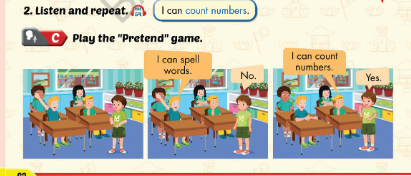 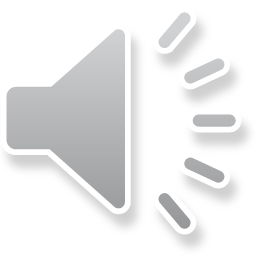 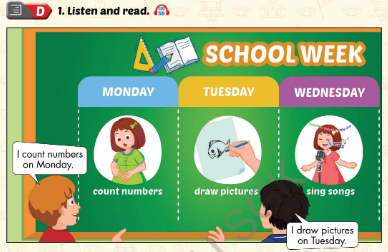 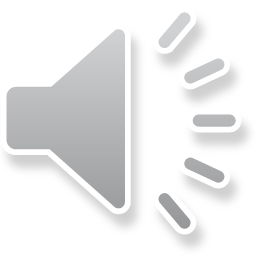 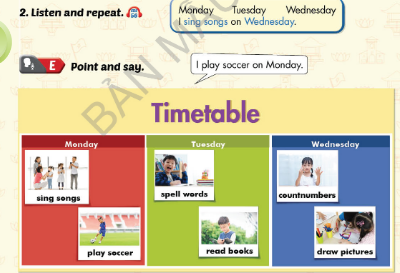